Школа здоровья для пациентов с гипертонической болезнью
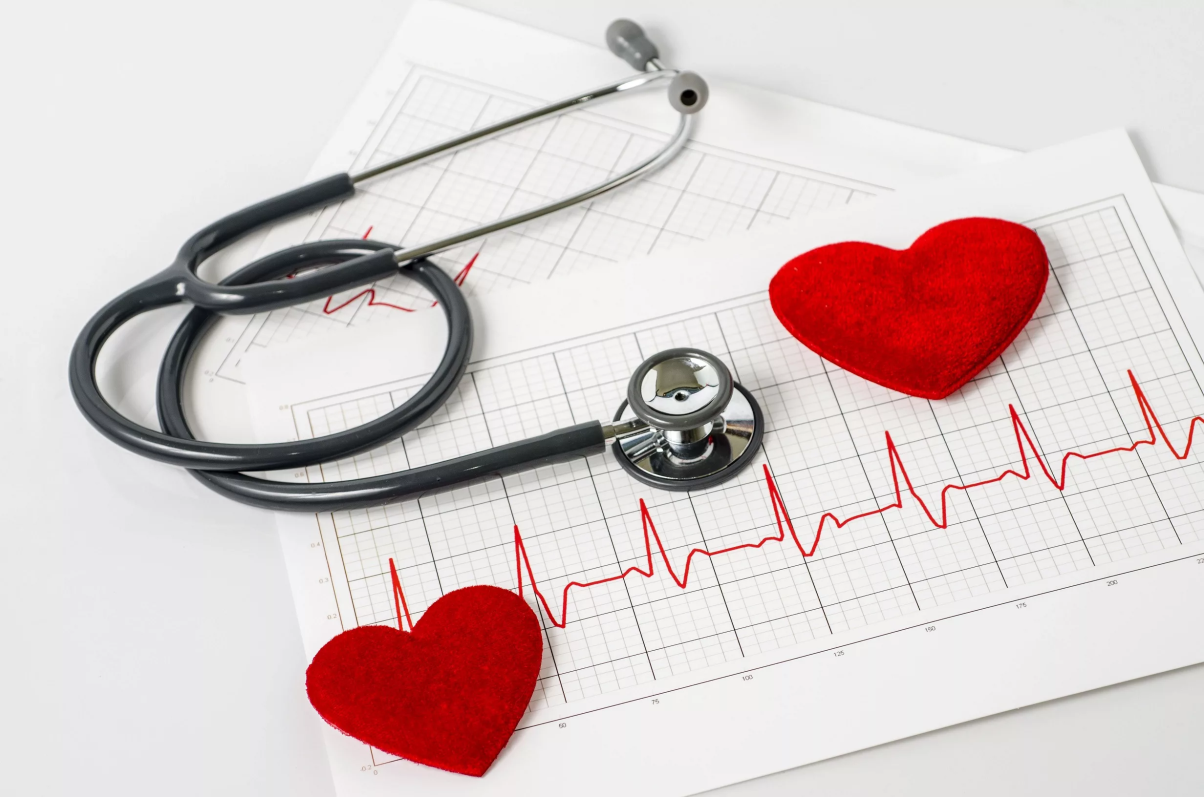 Цель:
Повышение информированности пациентов с АГ о заболевании, факторах риска его развития и осложнениях.
 Формирование приверженности к лечению и выполнению рекомендаций врача.
Артериальное давление - сила, с которой поток крови давит на стенку сосудов. 

Складывается из двух цифр: 
Систолическое – давления крови на сосуды во время сокращения сердца.
Диастолическое - давление крови на сосуды во время расслабления сердца.
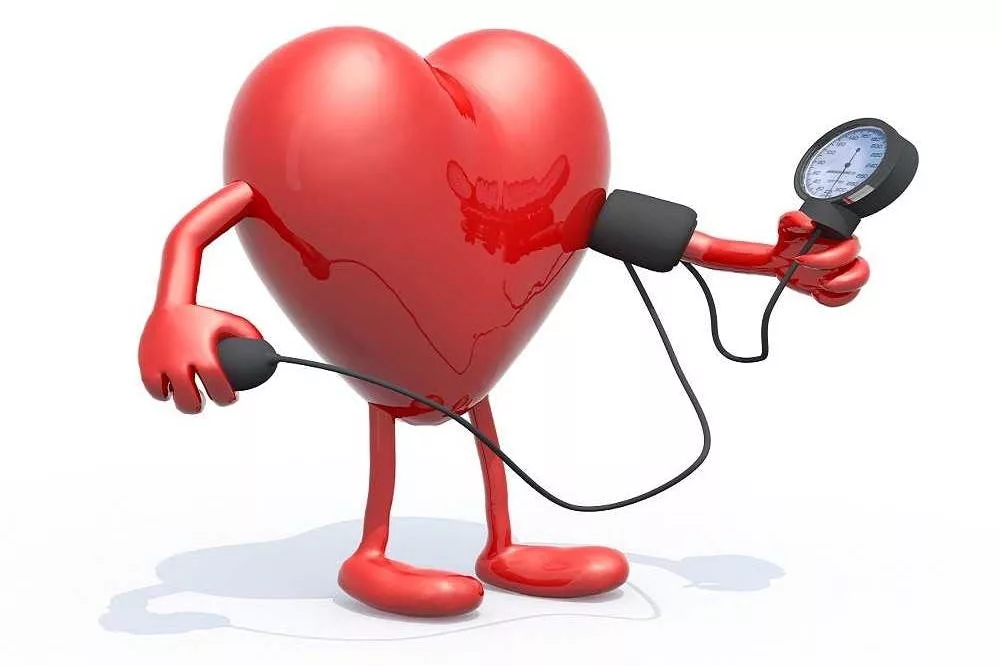 Факторы, от которых зависит величина АД:
Сила, с которой сердце выбрасывает кровь в сосуды;
 Количество крови, выталкиваемой в сосуды;
 Эластичность сосудов, определяющая сопротивление потоку крови; 
Регуляции тонуса сосудов со стороны центральной и периферической нервной системы.
Гипертоническая болезнь — хроническое заболевание, основным проявлением которого является повышение систолического АД равное или выше 140  мм.рт.ст. и/или диастолического АД равное или выше 90 мм.рт.ст.
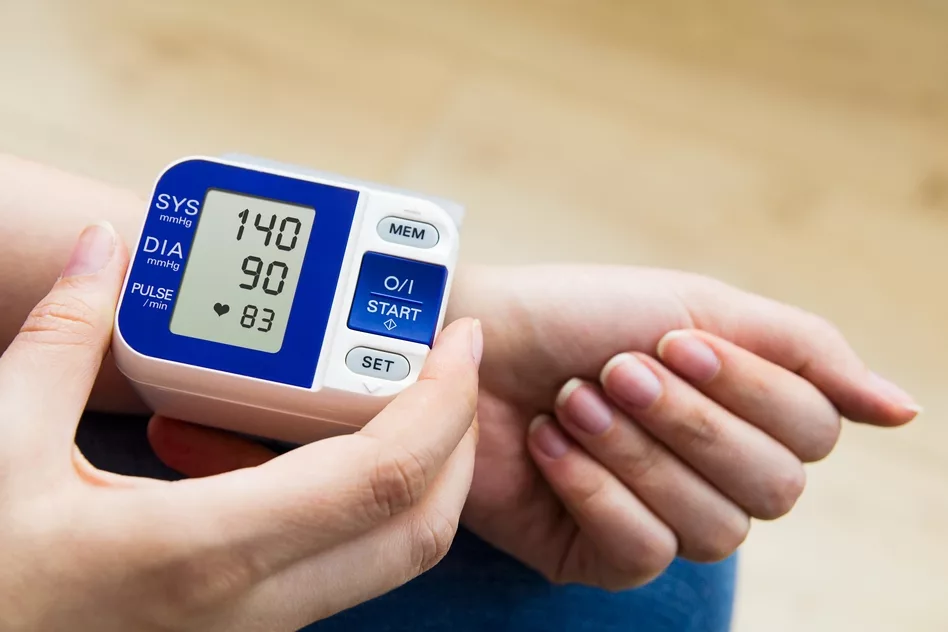 Факторы риска:
Модифицируемые
Немодифицируемые
Курение
Дислипидемия
Мочевая кислота
Нарушение гликемии натощак
Нарушение толерантности к глюкозе
Избыточная масса тела или ожирение
Малоподвижный образ жизни
Психологические и социально- экономические факторы
ЧСС в покое >80 ударов в минуту.
Пол 
Возраст
Наследственность
Правила измерения АД:
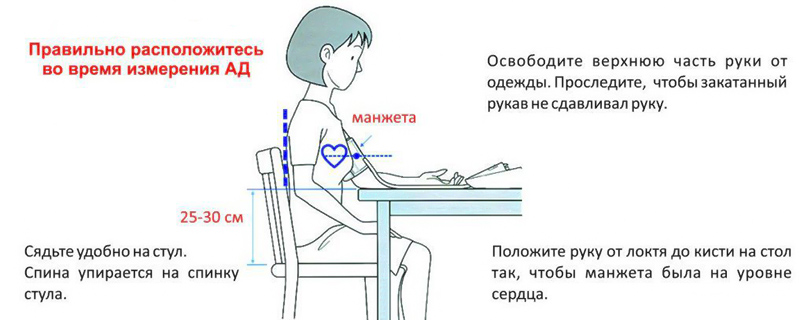 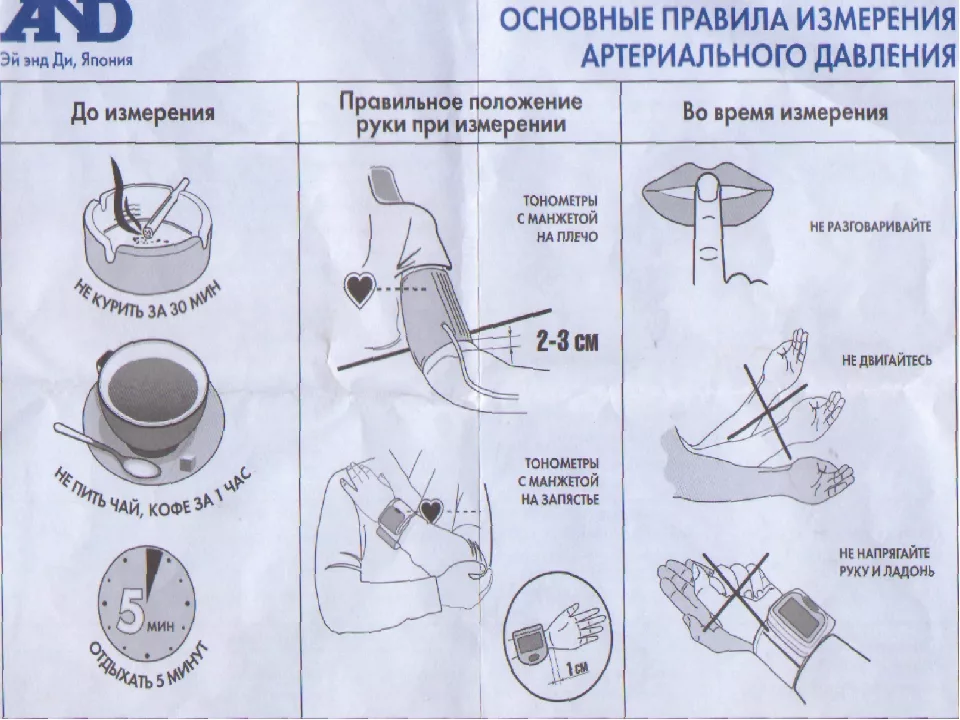 Регулярное измерение артериального давления необходимо не только при плохом самочувствии, но и при отсутствии жалоб. 
Каждый человек должен знать, что уровень артериального давления выше 140/90мм рт. ст. -  признак нарушения функционирования сердечно-сосудистой системы.
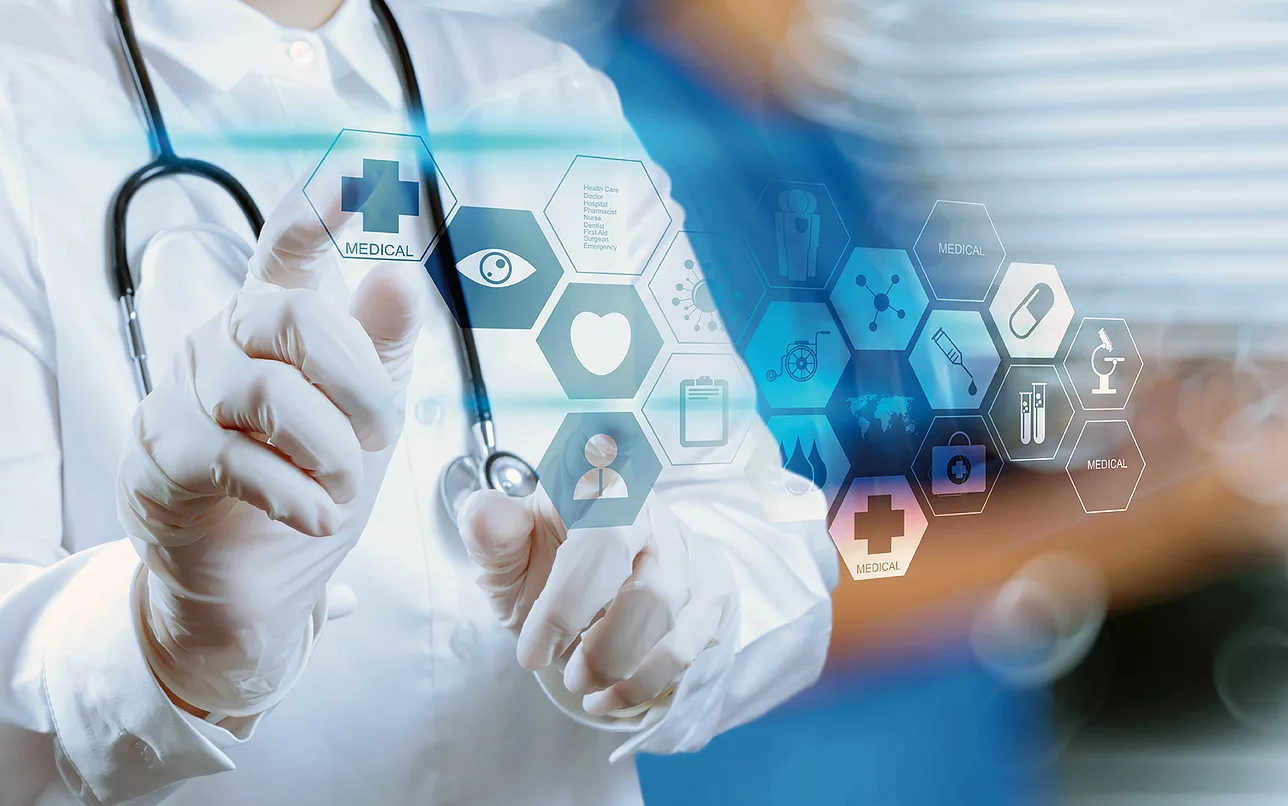 Осложнение:
Гипертонический криз—обострения АГ, сопровождающийся резким повышением АД до индивидуально высоких цифр и ухудшением самочувствия.
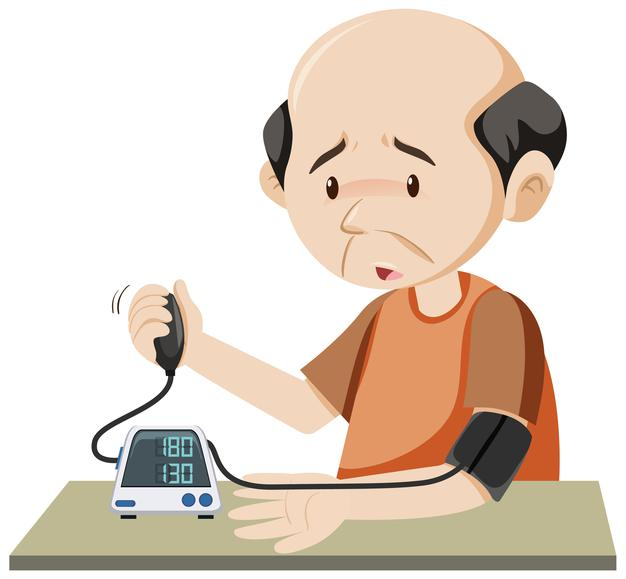 Предрасполагающие факторы:
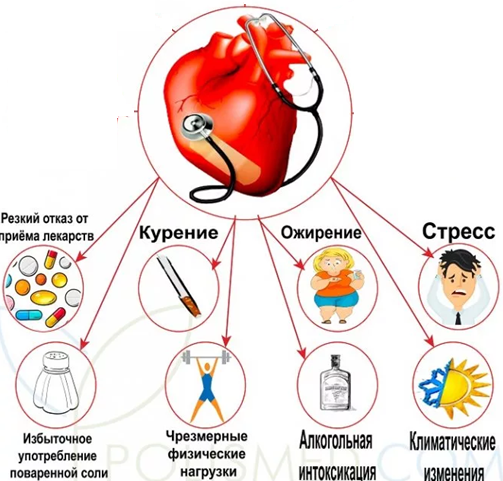 Необходимо запомнить!!!
При подозрениях на развитие гипертонического криза при значительном повышении АД или при развитии картины гипертонического криза вызвать бригаду скорой медицинской помощи!
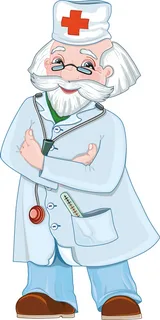 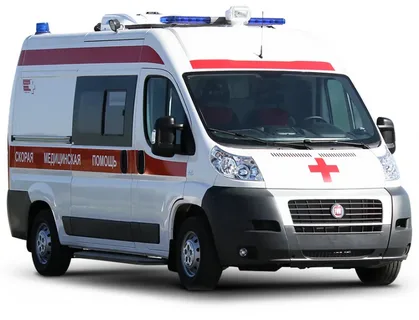 Принять меры по снижению АД:
Усадить больного;
Обеспечить доступ воздуха;
Расстегнуть стесняющую одежду;
Холодный компресс к области лба.
Принять один из препаратов:
1. Каптоприл 25-50 мг под язык,
2. Нифедипин 10-20 мг под язык 
3. Моксонидин 200 мкг
При появлении загрудинных болей -нитроглицерин под язык.
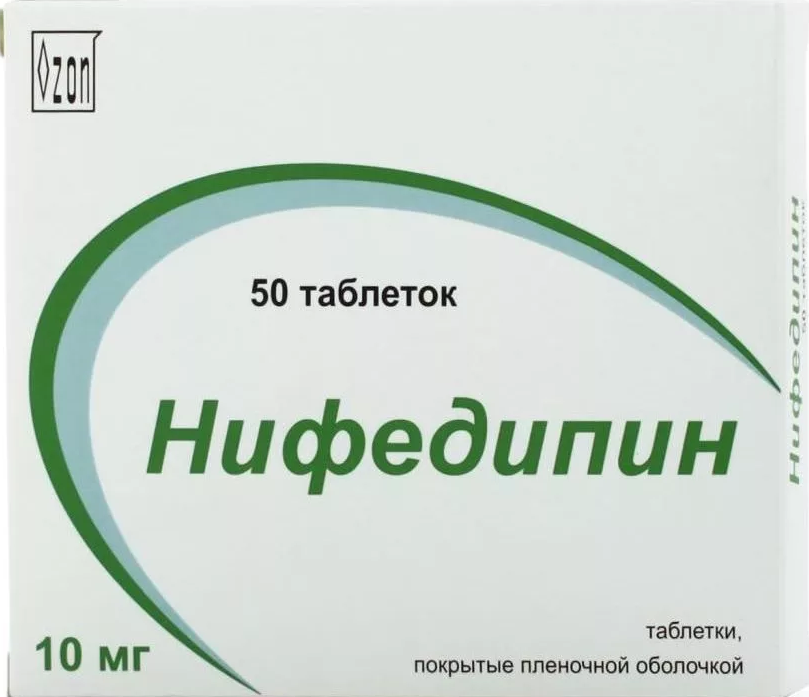 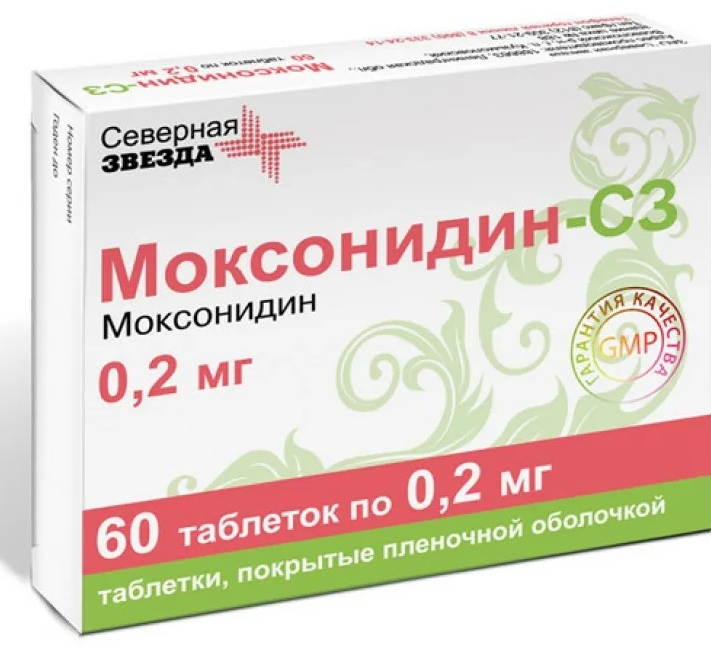 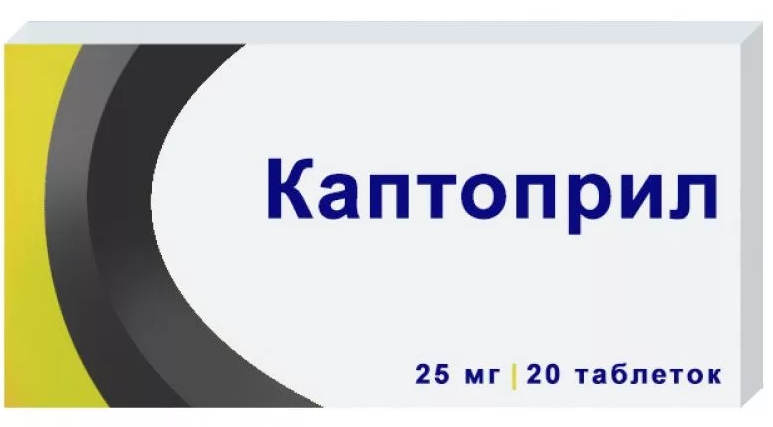 При многолетнем течении артериальной гипертонии организм постепенно адаптируется к высоким цифрам АД, и самочувствие больного человека может оставаться сравнительно неплохим. 
Повышенное артериальное давление оказывает патологическое воздействие на сосуды и питаемые ими органы: мозг, сердце, почки.
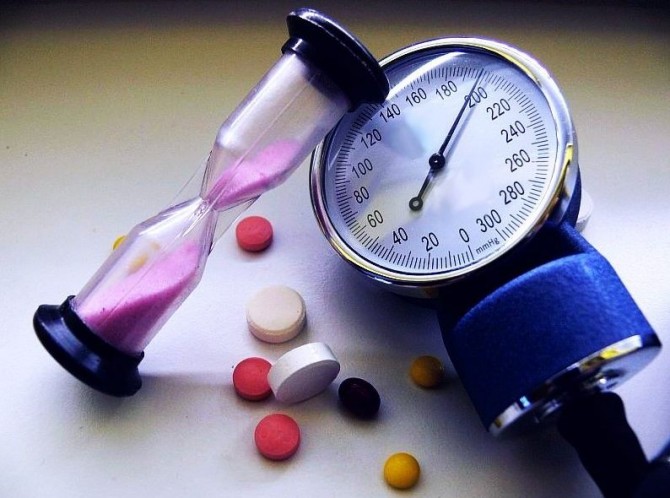 Длительно текущая артериальная гипертония может привести к сосудистым катастрофам: инсульту, инфаркту миокарда, сердечной и почечной недостаточности.
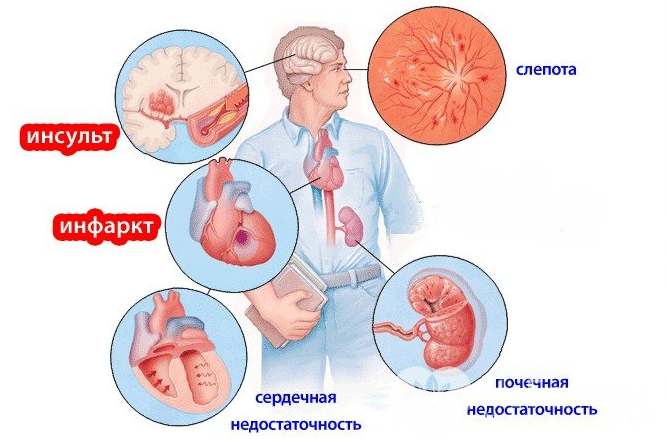 Гипертонию нужно лечить всегда, везде и пожизненно!
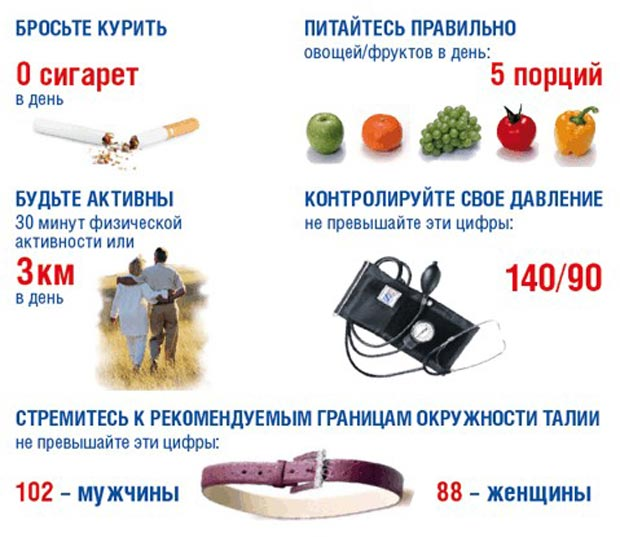 Спасибо за внимание!